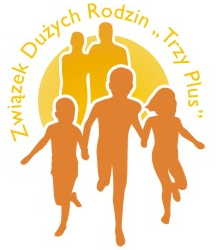 POSTULATY ZWIĄZKU DUŻYCH RODZIN „TRZY PLUS” W ZAKRESIE POLITYKI RODZINNEJ PAŃSTWA
Warszawa, 26 września 2011 r.
Związek Dużych Rodzin „Trzy Plus” stwierdza:
Zawarte w art. 71 Konstytucji Rzeczypospolitej zobowiązanie państwa do uwzględniania dobra rodziny i udzielania szczególnej pomocy rodzinom wielodzietnym realizowane jest w sposób dalece niedoskonały.
Nie zachęca to młodych Polaków do tego, aby mieć dzieci.
W celu ochrony słusznych interesów rodzin, szczególnie tych, które wychowują większą liczbę dzieci, ale także w dobrze pojętym interesie Polski, niezbędne jest podjęcie przez państwo  zdecydowanych kroków w zakresie polityki rodzinnej.
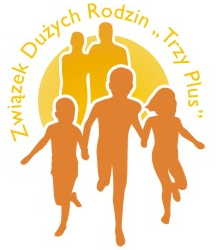 Związek - reprezentując rodziny wielodzietne - oczekuje:
1. Wprowadzenia mechanizmów przeciwdziałających wykluczeniu społecznemu dużych rodzin, w tym w szczególności:
wprowadzenia Ogólnopolskiej Karty Dużej Rodziny (zniżkowe opłaty za korzystanie z państwowych i samorządowych środków komunikacji, placówek kultury, sportu i rekreacji);
wsparcia lokalnych kart dużych rodzin;
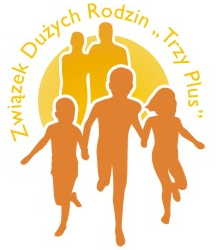 Związek - reprezentując rodziny wielodzietne - oczekuje:
2. Wprowadzenia zmian w systemie podatkowym prowadzących do sprawiedliwego obciążenia podatkowego dużych rodzin, w tym w szczególności:
utrzymania i rozwinięcia odliczeń podatkowych dla rodzin z dziećmi w podatku dochodowym od osób fizycznych (np. poprzez zwiększenie ulgi na dzieci lub jej uzupełnienie o system kwoty wolnej od podatku na każdego członka rodziny, wspólne rozliczanie się z dziećmi lub tzw. ujemny podatek dla rodzin o niskich dochodach) , tak aby w budżetach domowych pozostawała nieopodatkowana kwota równa co najmniej minimum socjalnemu na każdego członka rodziny;
mechanizmu rekompensującego rodzinom wielodzietnym ponadprzeciętne obciążenie podatkami pośrednimi i opłatami w związku z ich większymi potrzebami konsumpcyjnymi np. poprzez ryczałtowy zwrot VAT, akcyzy i ceł od określonego koszyka towarów i usług na członka rodziny;
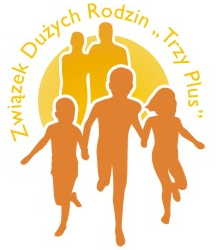 Związek - reprezentując rodziny wielodzietne - oczekuje:
3. Wprowadzenia zmian w systemie emerytalnym usuwających upośledzenie rodziców wychowujących dzieci, w tym:
uznania pracy rodziców rezygnujących z aktywności zawodowej na rzecz opieki nad dziećmi za równowartościową pracy etatowej;
objęcie ubezpieczeniem emerytalnym (opłacanie składki) rodzica sprawującego opiekę nad dziećmi w domu, niezależnie od tego, czy był wcześniej zatrudniony;
uzależnienie wysokości świadczenia emerytalnego rodzica opiekującego się dziećmi i niepracującego zawodowo od liczby dzieci;
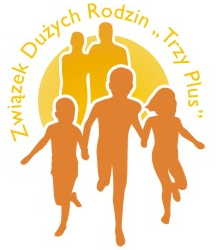 Związek - reprezentując rodziny wielodzietne - oczekuje:
4. Wprowadzenia innych instrumentów ochrony rodzicielstwa, w tym:
wydłużenia urlopu macierzyńskiego i płatnego urlopu wychowawczego, urealnienie świadczeń należnych w tych okresach oraz uniezależnienie tych świadczeń od wcześniejszego zatrudnienia (np. uczennice, studentki);
wprowadzenia bonu wychowawczego dla rodzin wychowujących dzieci (przyznanie rodzicom prawa do wyboru „żłobek/przedszkole czy pozostanie z dzieckiem w domu” według zasady „pieniądze idą za dzieckiem”);
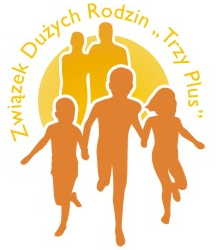 Związek - reprezentując rodziny wielodzietne - oczekuje:
5. Urealnienia systemu pomocy socjalnej państwa dla rodzin niezamożnych, w tym:
podniesienia progów dochodowych uprawniających do otrzymania świadczeń z zakresu pomocy socjalnej;
wsparcia finansowego dla zaspokojenia potrzeb mieszkaniowych rodzin wychowujących dzieci (tanie kredyty gwarantowane przez państwo);
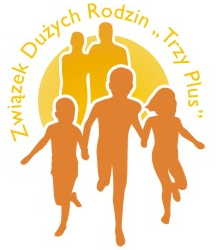 Związek - reprezentując rodziny wielodzietne - oczekuje:
6. Nałożenia na projektodawców aktów normatywnych obowiązku opracowania oceny skutków tych regulacji poprzez przedstawianie wyników analizy ich wpływu na sytuację rodzin.
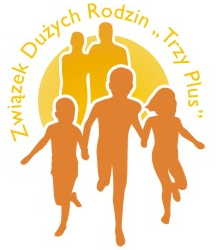 www.3plus.plemail: biuro@3plus.pl